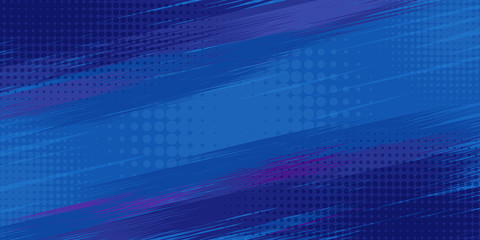 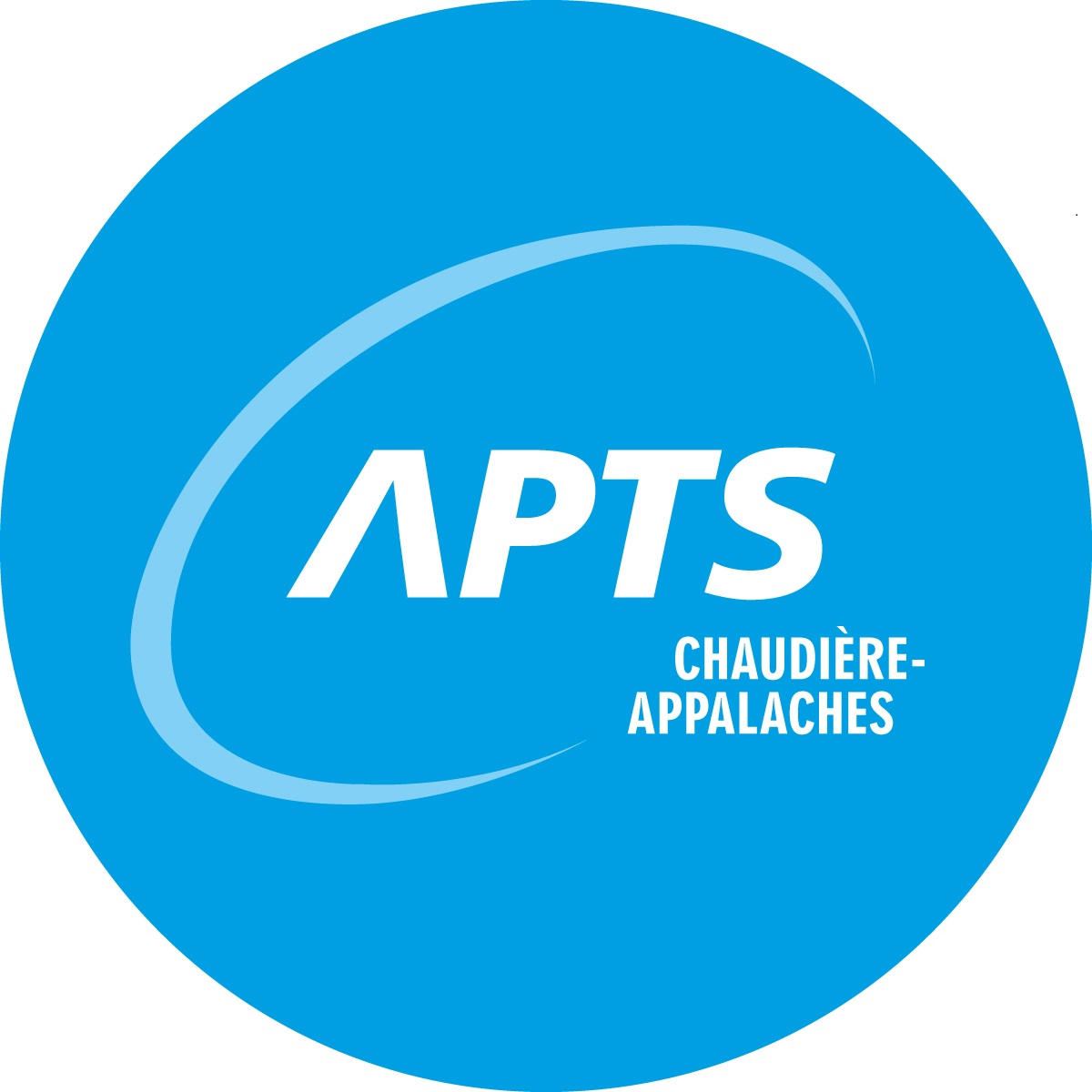 INFOLETTRE 
APTS CHAUDIÈRE-APPALACHES
Édition – Juin 2024
Pour nous joindre :
Gagnants des prix de présence – AGA 4 juin
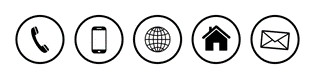 Voici la liste des gagnants du tirage des prix de présence (cartes-cadeaux) lors de l’Assemblée générale du 4 juin 2024. Merci de votre participation !
Kimberly Lessard, Stéphanie Marcotte, Marie-Ève Thibeau, Geneviève Labbé, Mariève Lévesque, Mélanie Jacques, Jessica Hamel, Amélie Mathieu, Mélissa Reimnitz et Mathieu Dion.
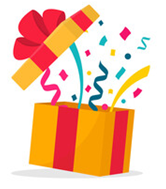 Ligne téléphonique APTS centralisée : 
1-844-737-0242 
Adresse centralisée : apts.cisssca@ssss.gouv.qc.ca
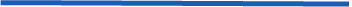 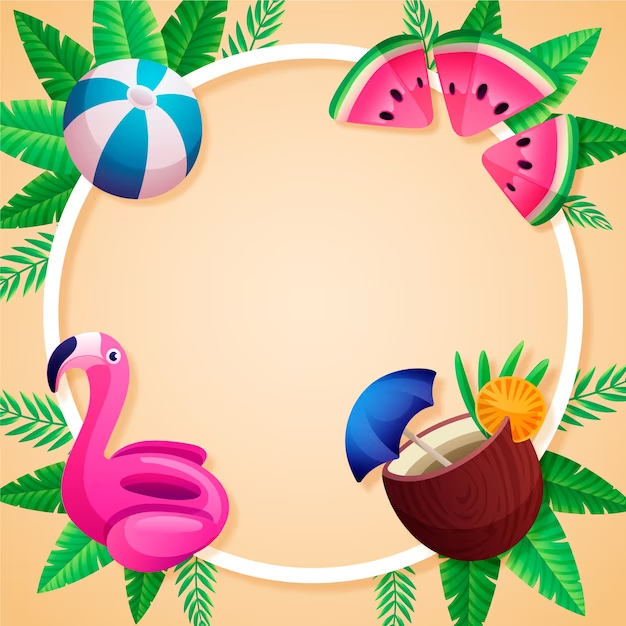 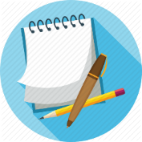 À NOTER
Pour les coordonnées complètes: https://aptsq.com/mon-bureau-syndical/trouver-mon-bureau-syndical/cisss-chaudiere-appalaches/
Pendant la période estivale, nous poursuivrons nos présences dans les bureaux syndicaux et dans les installations du CISSS CA. 
Soyez vigilant à nos réponses automatiques en absence afin de mieux répondre à vos besoins.
L’équipe locale en profite pour vous souhaiter un bel été et des   	vacances relaxantes et revigorantes!
L’équipe locale APTS
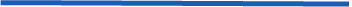 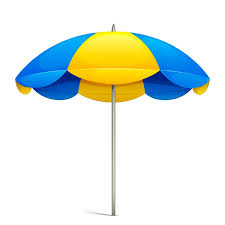 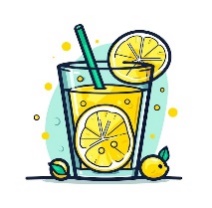 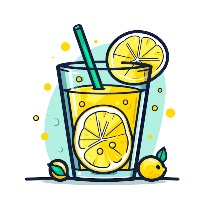 Tournée estivale

Dès juillet, nous ferons une tournée rafraichissante pour aller à votre rencontre dans vos milieux de travail.

Tous les sites seront visités! Pour les centres hospitaliers (CH) et CLSC, un kiosque sera présent sur une plus longue période.

Surveillez notre future publication afin de connaître le jour de notre venu!
Le saviez-vous?
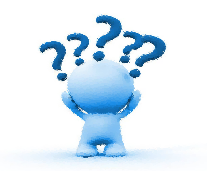 Depuis plus d’un mois, nous affichons nos présences 
syndicales hebdomadairement sur notre page Facebook:

                         Syndicat APTS Chaudière-Appalaches

ainsi que sur notre page internet :

https://aptsq.com/mon-bureau-syndical/trouver-mon-bureau-syndical/cisss-chaudiere-appalaches/
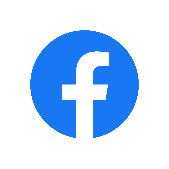 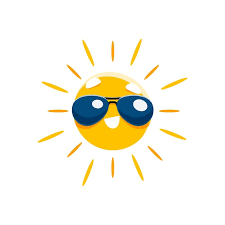 APTS –Chaudière-Appalaches – Juin 2024
Infolettre Volume 1 – no 4
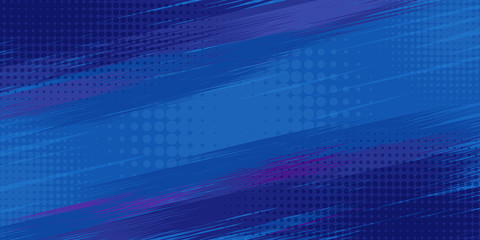 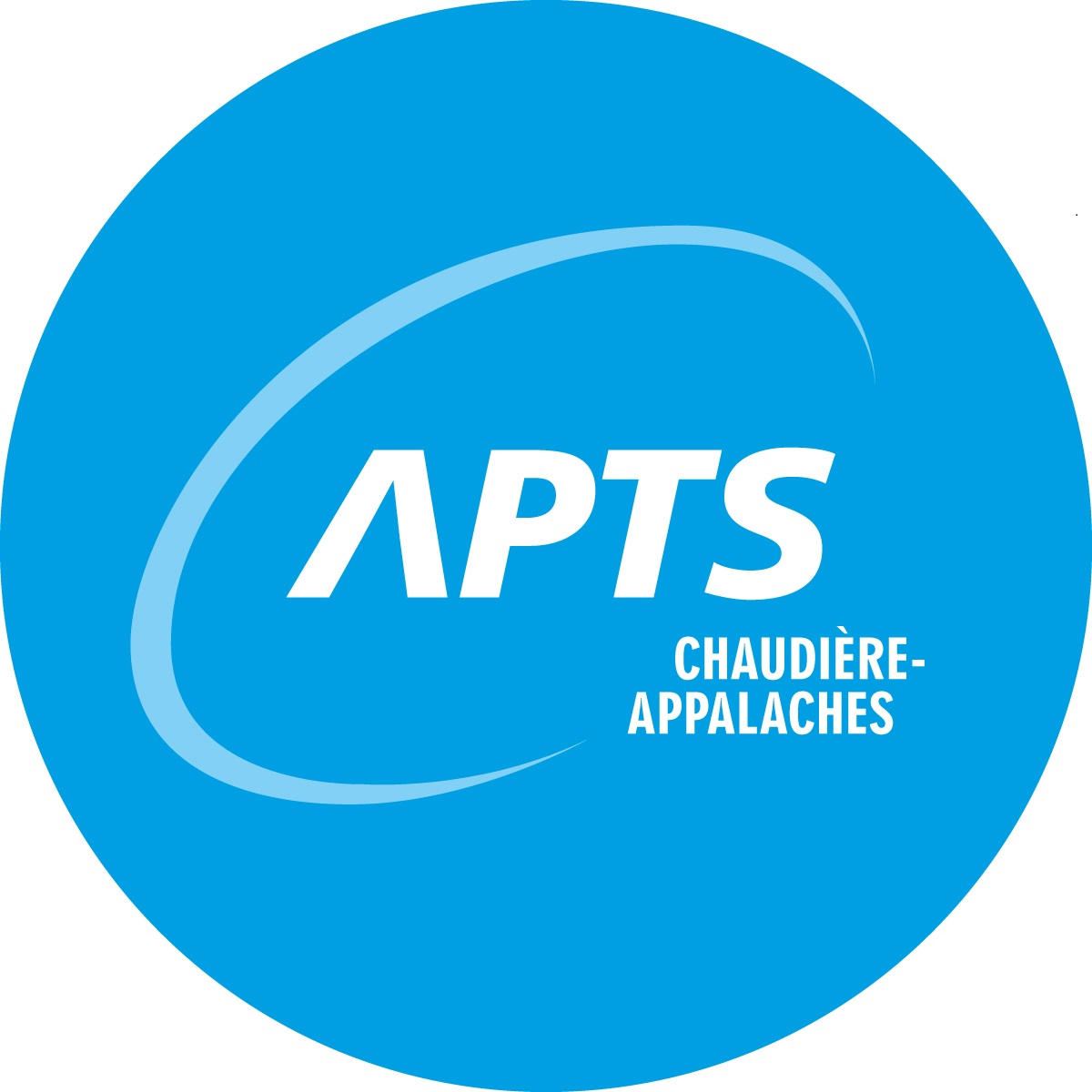 INFOLETTRE 
APTS CHAUDIÈRE-APPALACHES
Édition – Juin 2024
AGENDA 2025
Bonjour à tous ! 
Il est déjà temps de vous inscrire pour vous procurer un agenda 2025.
*** Date limite d'inscription 13 septembre 2024*** La livraison se fera dès la fin septembre 2024.

BIEN LIRE LES INSTRUCTIONS

Afin de vous inscrire pour recevoir un agenda 2025, vous devez compléter le sondage disponible via un des liens ci-dessous :








https://forms.office.com/r/RCjTTs2kt0?origin=lprLink
 
Le formulaire requiert que vous fournissiez les informations suivantes afin de faciliter la livraison subséquente :
Votre nom/prénom;
Votre titre d'emploi;
Votre matricule (numéro d’employé);
L’adresse courriel pour vous contacter;
Trouvez la région de votre lieu de travail et sélectionnez l’adresse de votre site de travail (Le site où vous serez en fonction à l’automne prochain et tenez compte des entrées en fonction de septembre 2024) 
Si votre lieu de travail ne s’y trouve pas (excluant le domicile) écrivez-moi  à vie.localeapts.cisssca@ssss.gouv.qc.ca
 
*L’Agenda 2025 sera similaire au modèle 2024 - Hebdomadaire/mensuel/7 jours, Noir, 11"x 8-1/2" avec logo APTS. 

LIVRAISON :
Concernant la distribution des agendas dans vos milieux, nous serons en mesure de procéder à la livraison au plus tard fin octobre. Des détails supplémentaires seront donnés à cet effet à ceux qui se seront inscrits. Dès que ce sera possible, un calendrier de distribution sera établi et nous vous en informerons.

Au plaisir ! 
Votre équipe syndicale locale APTS
CISSS Chaudière-Appalaches
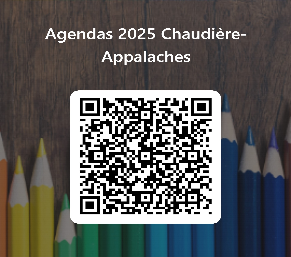 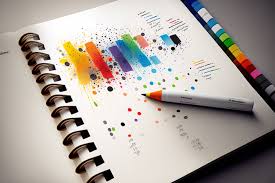 APTS –Chaudière-Appalaches – Juin 2024
Infolettre Volume 1 – no 4
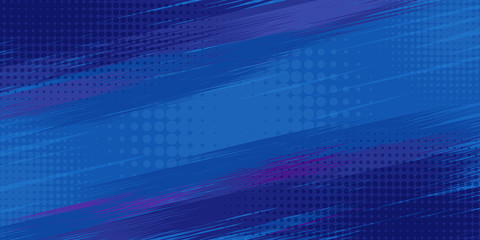 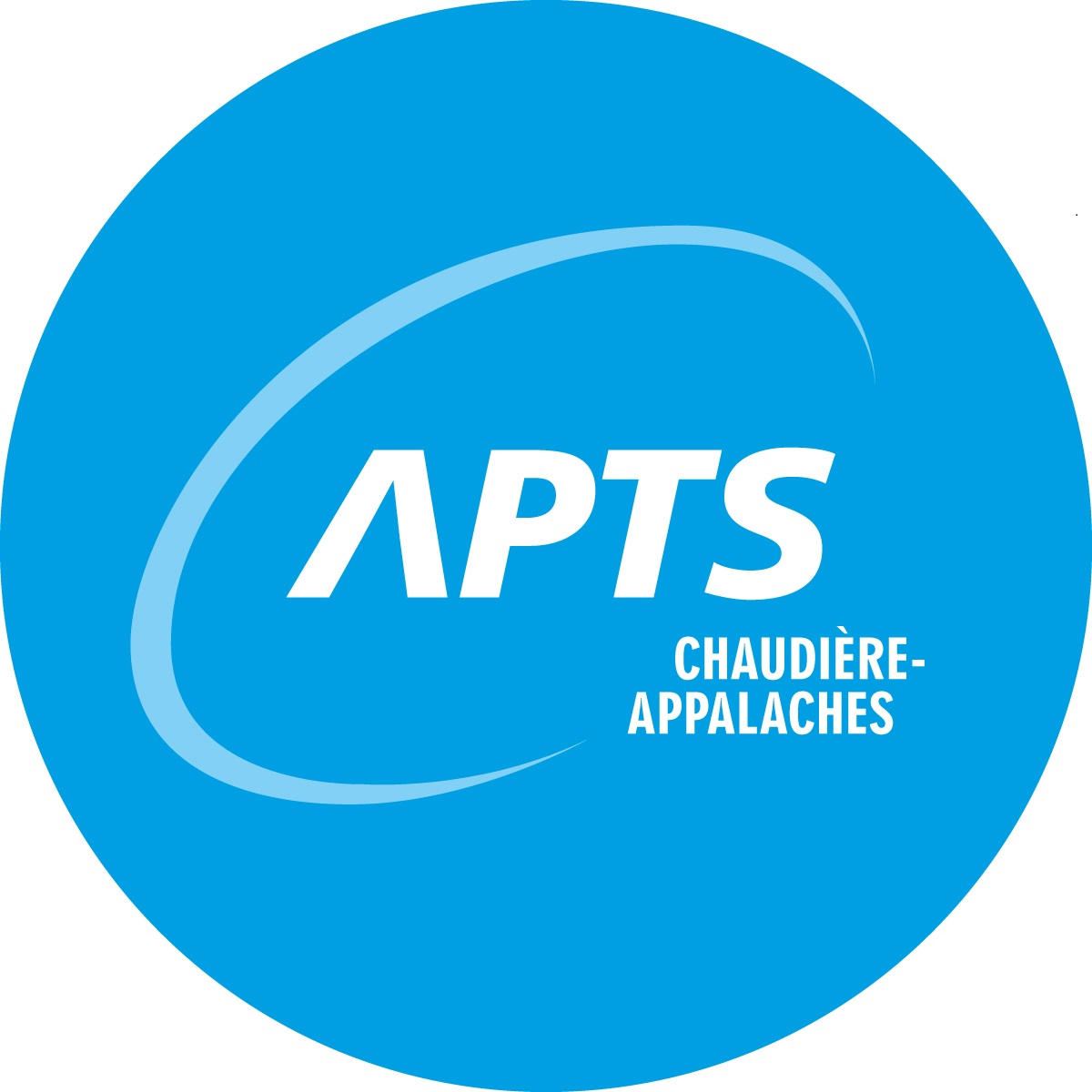 INFOLETTRE 
APTS CHAUDIÈRE-APPALACHES
Édition – Juin 2024
Nouvelle convention collective
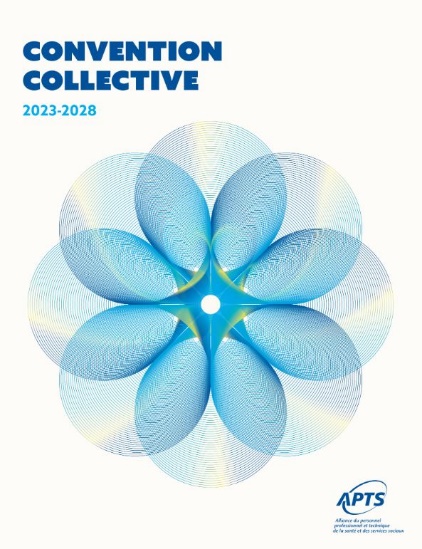 Vous pouvez dès maintenant aller consulter les textes de la nouvelle convention collective 2023-2028. Veuillez consulter le site internet de l’APTS Chaudière-Appalaches:

https://aptsq.com/mon-bureau-syndical/trouver-mon-bureau-syndical/cisss-chaudiere-appalaches/
Aide mémoire
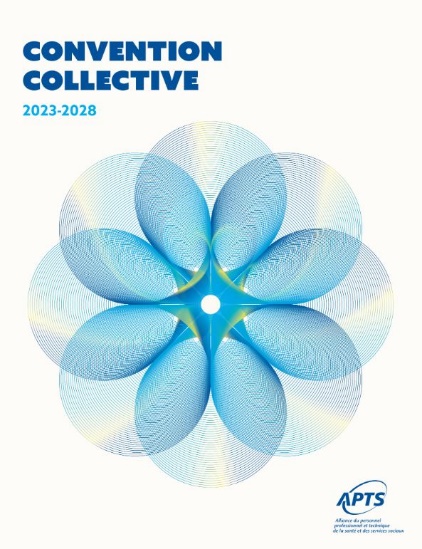 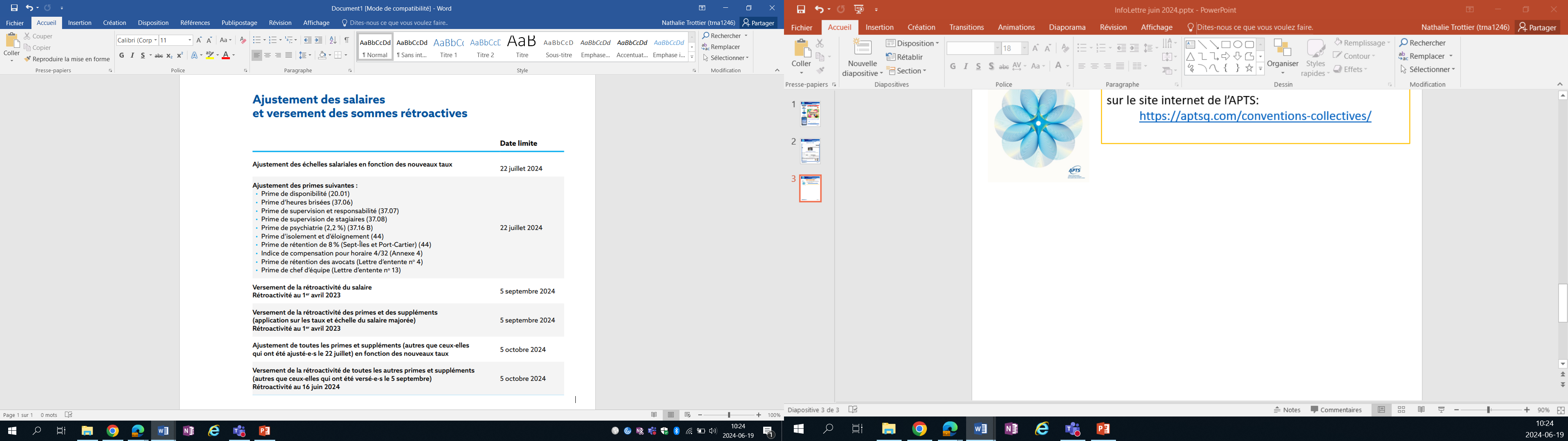 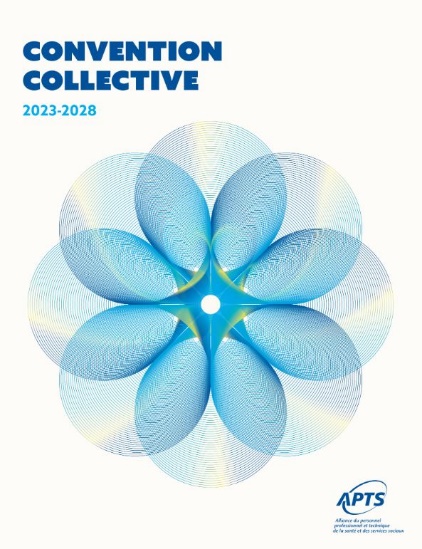 APTS –Chaudière-Appalaches – Juin 2024
Infolettre Volume 1 – no 4